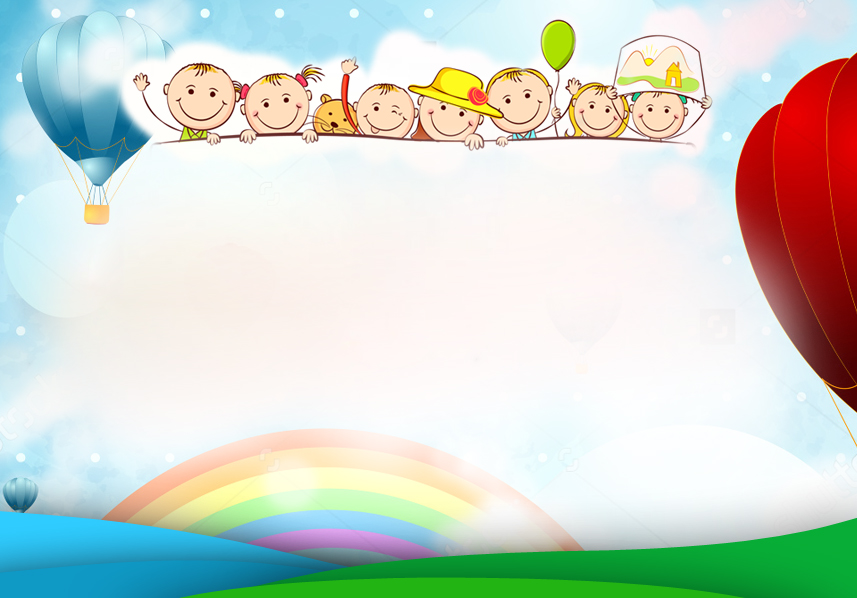 PHÒNG GIÁO DỤC VÀ ĐÀO TẠO QUẬN LONG BIÊNTRƯỜNG MẦM NON HỒNG TIẾN
Khám phá khoa học
Đề tài: Bé học làm bánh chưng
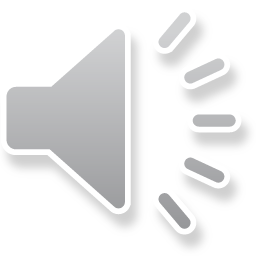 SỰ TÍCH BÁNH CHƯNG BÁNH DÀY
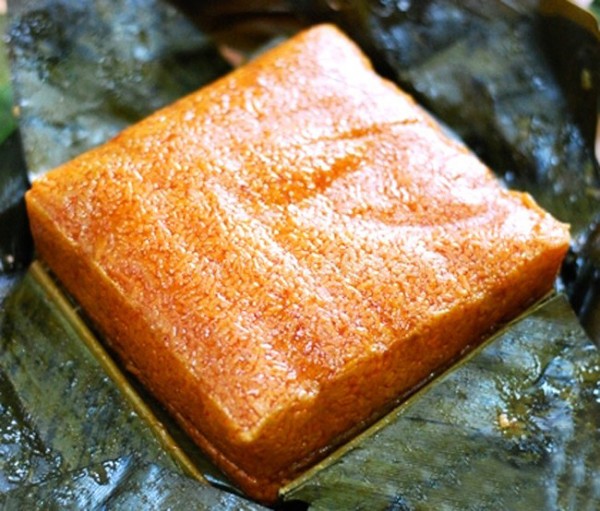 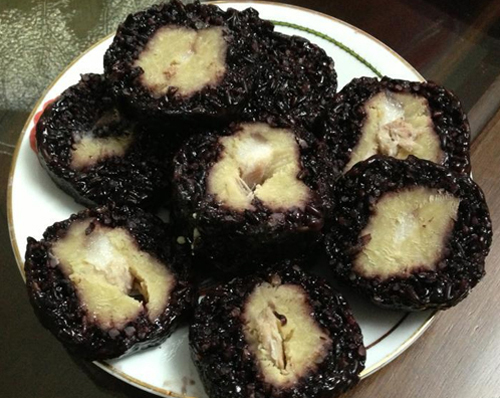 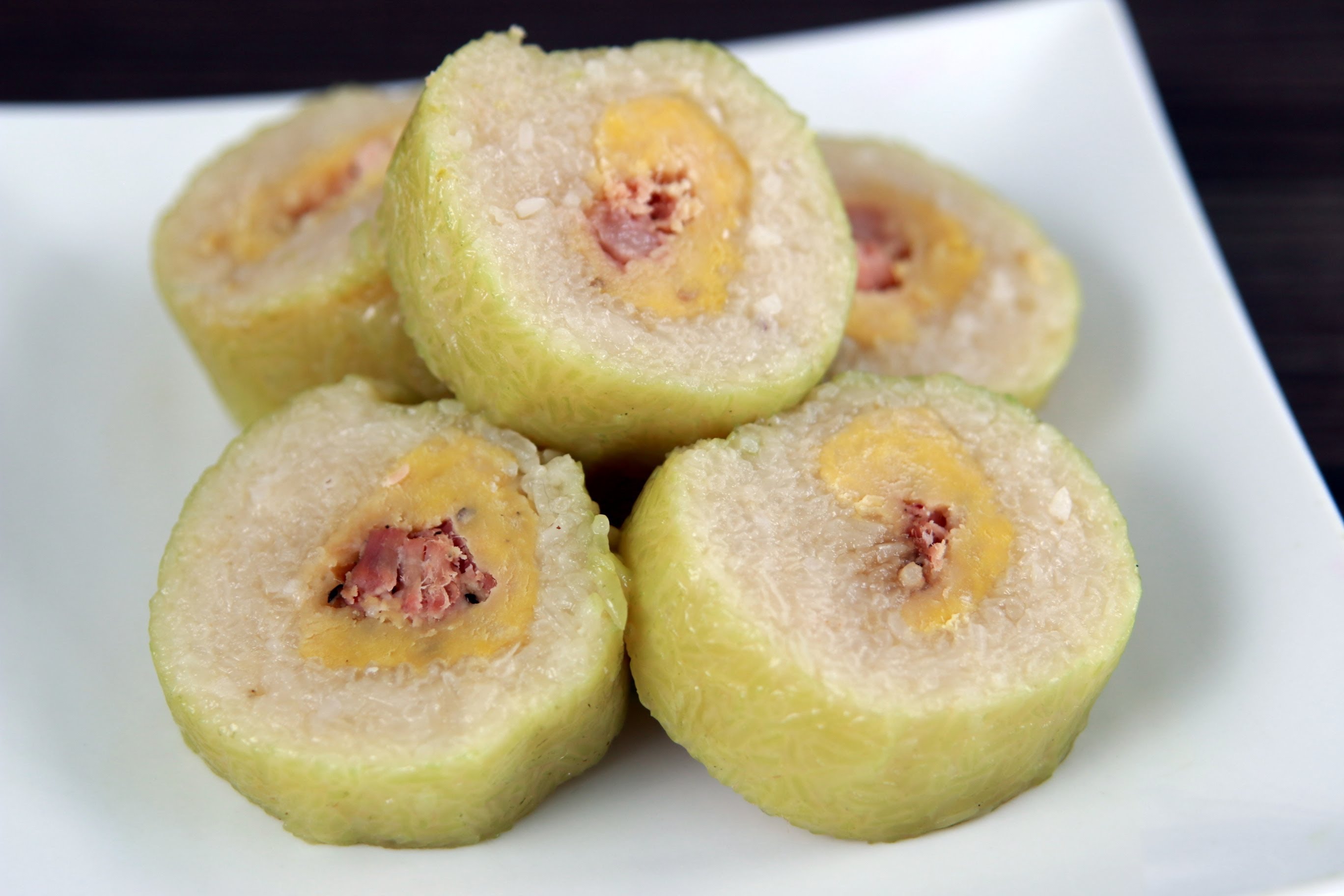 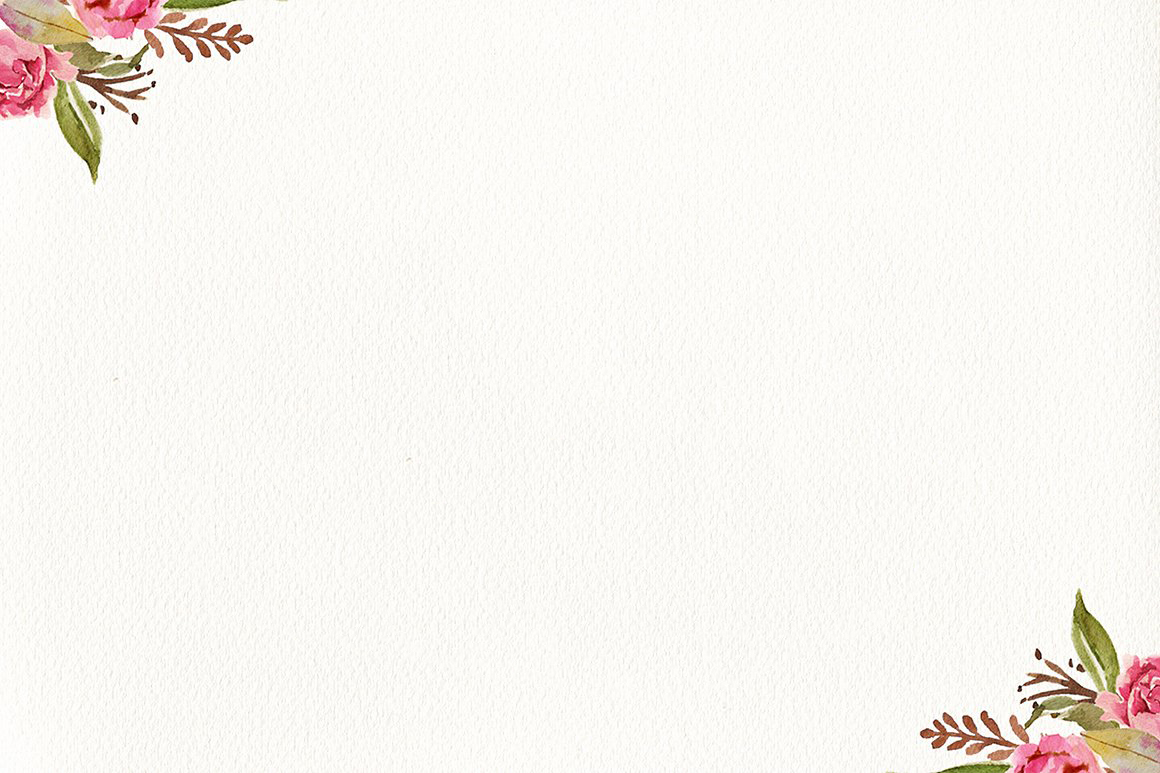 NGUYÊN LIỆU LÀM BÁNH CHƯNG
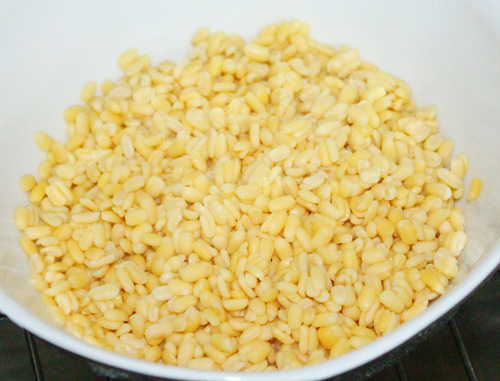 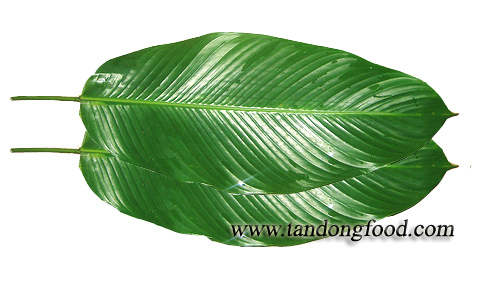 Lá dong
Đậu xanh
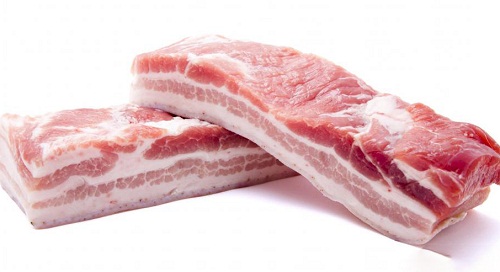 Thịt lợn
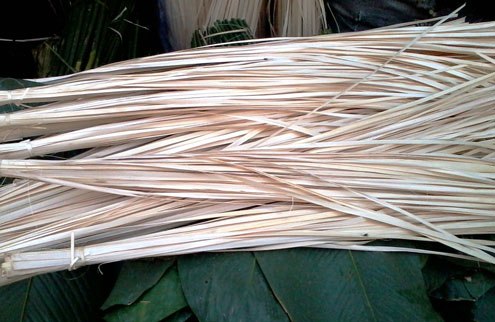 Lạt buộc
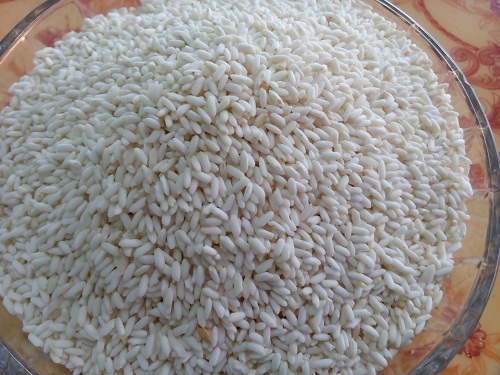 Gạo nếp
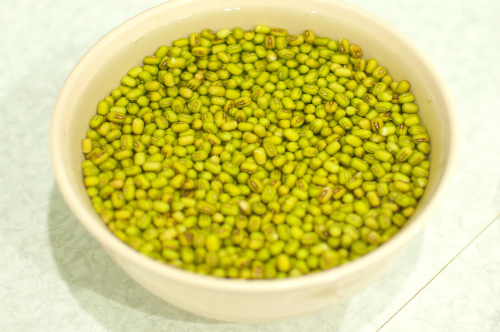 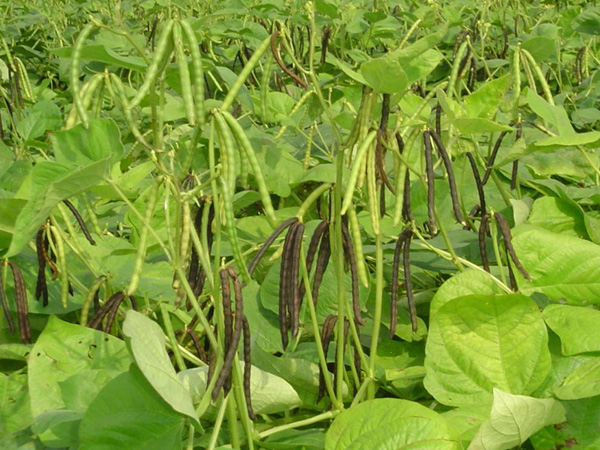 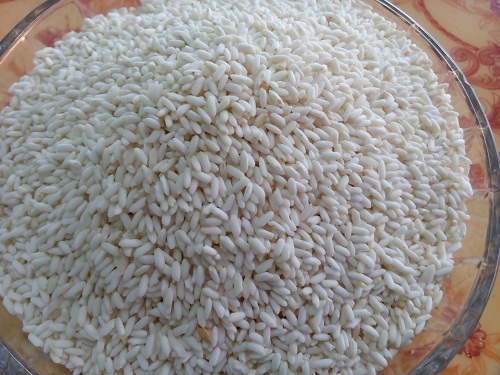 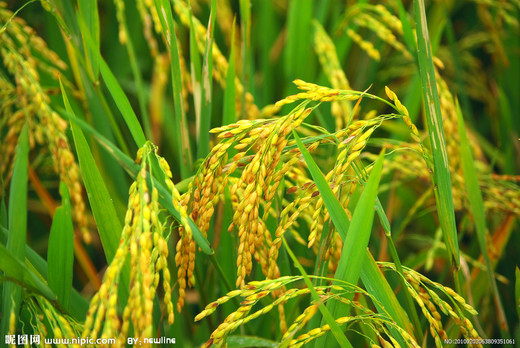 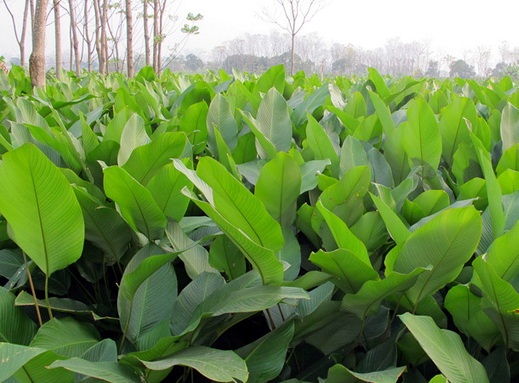 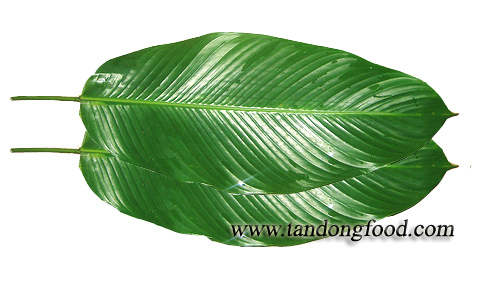 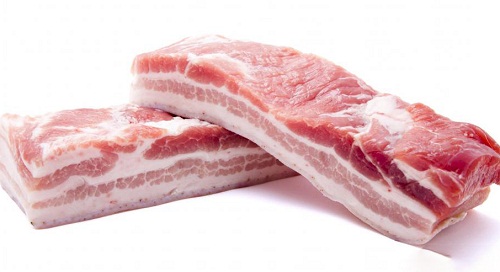 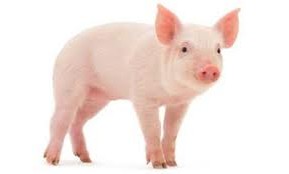 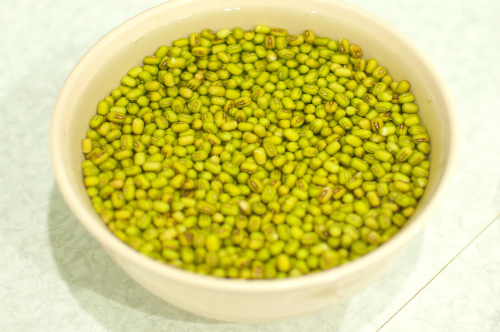 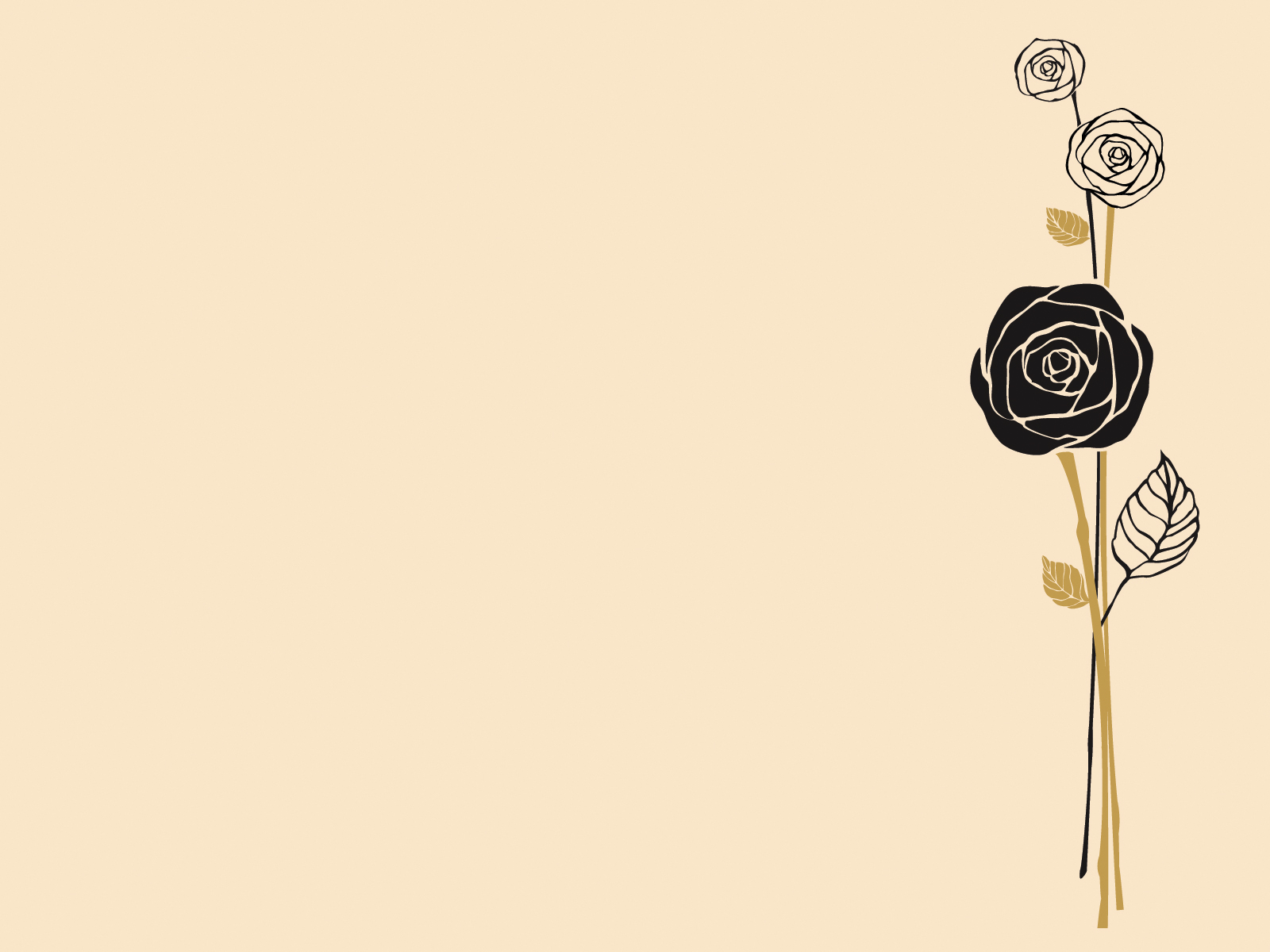 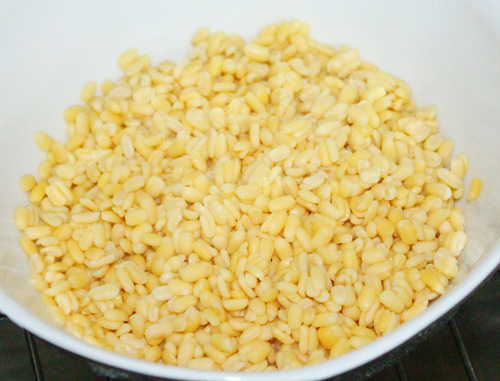 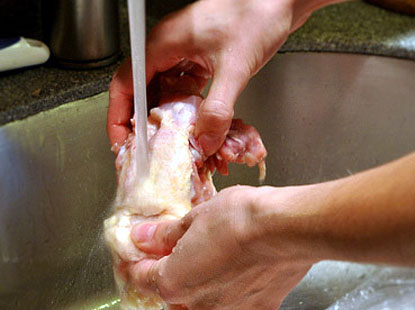 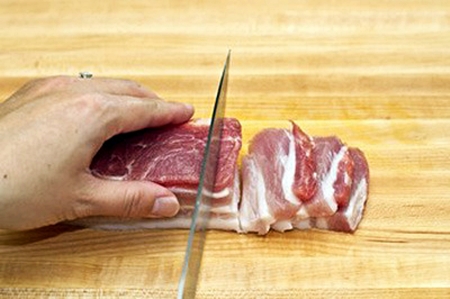 Sơ chế nguyên liệu
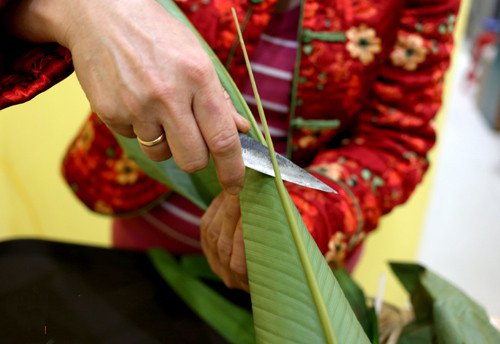 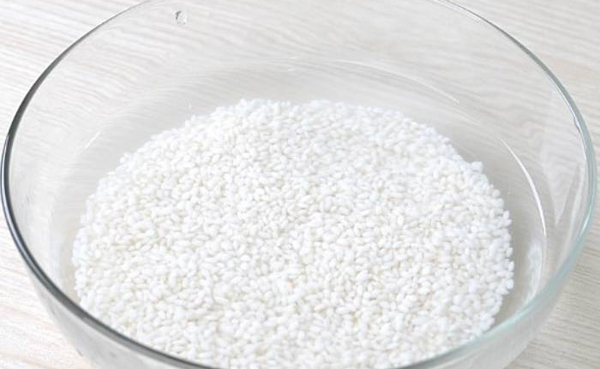 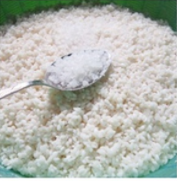 CÁCH GÓI BÁNH BẰNG KHUÔN
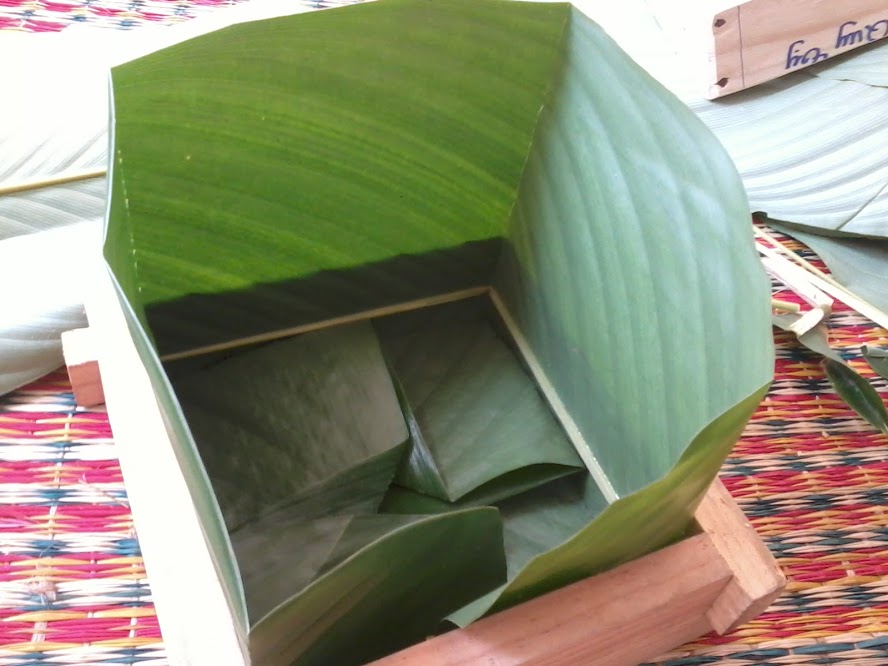 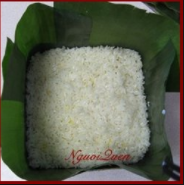 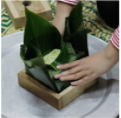 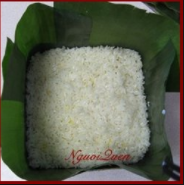 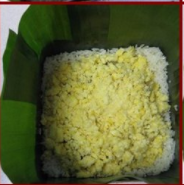 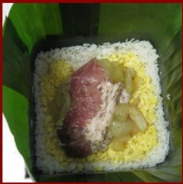 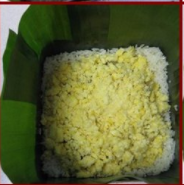 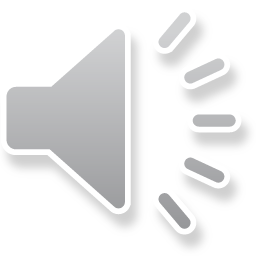 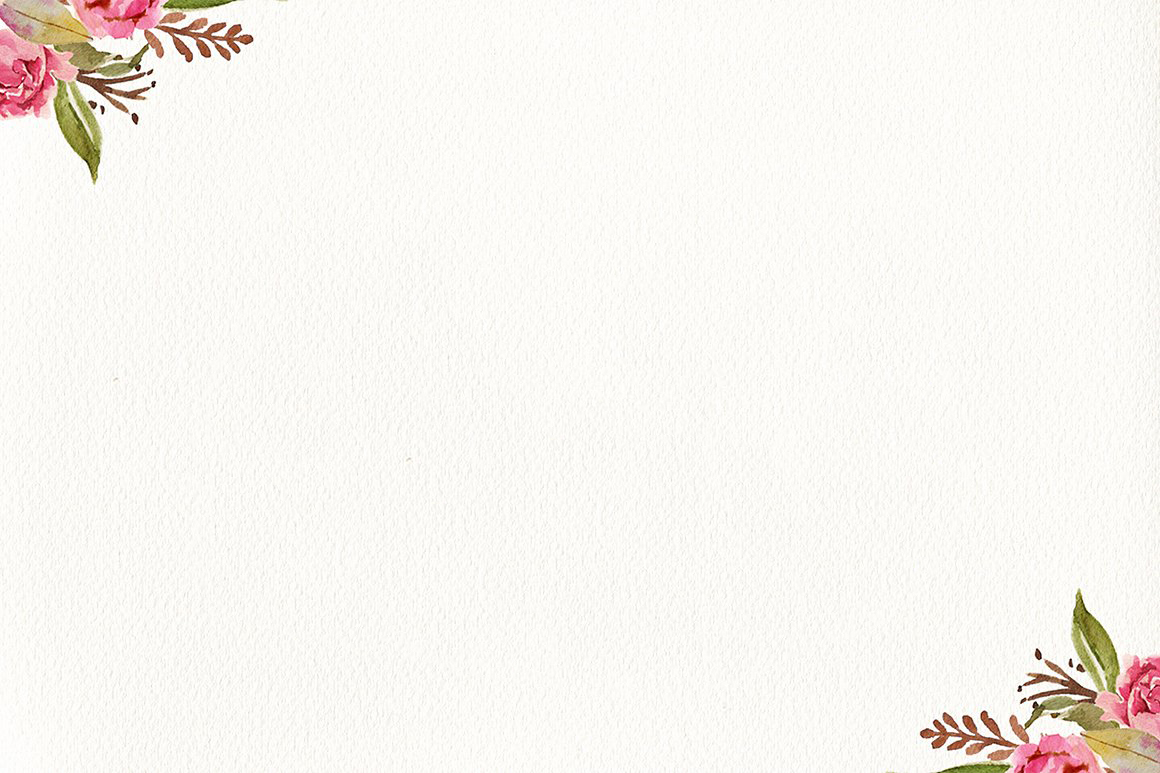 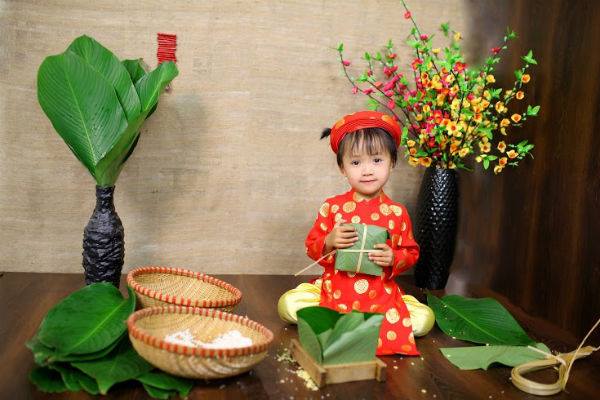 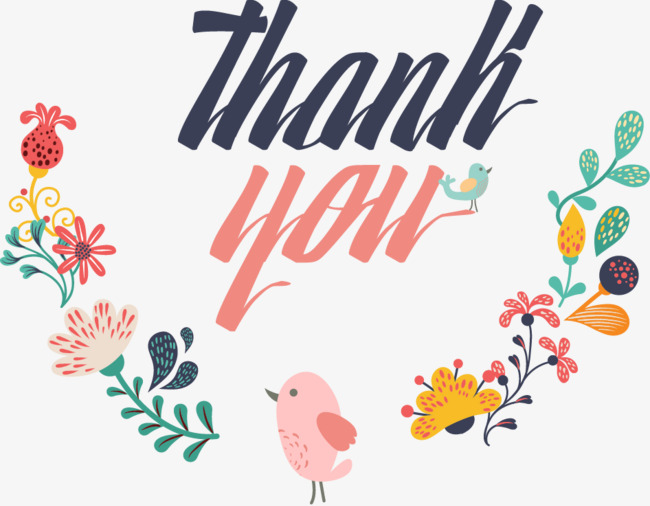